Ηλεκτροπρόωση στα πλοία
Τι είναι η ηλεκτροπρόωση; (1)
Πρόκειται για ένα είδος πρόωσης στο οποίο η έλικα του πλοίου κινείται μέσω ενός ηλεκτροκινητήρα κι όχι με τη χρήση μηχανών εσωτερικής καύσης (π.χ. diesel engines, αεριοστροβίλων, ατμοστροβίλων).
Τι είναι η ηλεκτροπρόωση; (2)
Οι μηχανές εσωτερικής καύσης συνεχίζουν να υπάρχουν αλλά αντί να κινούν το αξονικό σύστημα και την έλικα, κινούν ηλεκτρικές γεννήτριες οι οποίες με τη σειρά τους τροφοδοτούν με ηλεκτρική ισχύ τους ηλεκτροκινητήρες πρόωσης.
Οι μηχανές εσωτερικής καύσης στο σύστημα της ηλεκτροπρόωσης ονομάζονται “prime movers” (κινητήριες μηχανές).
Τι είναι η ηλεκτροπρόωση; (3)
Εφαρμογές (1)
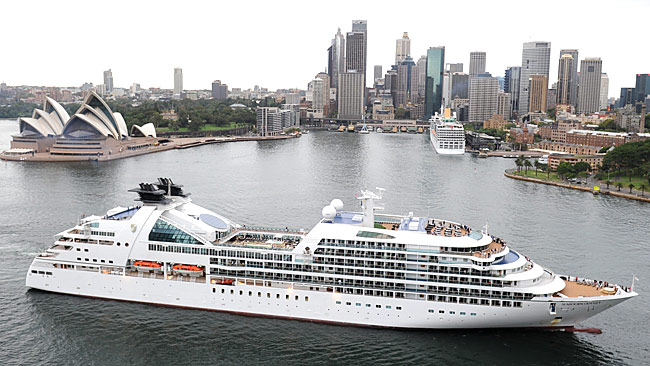 Seabourn Odyssey – Cruise ship
2x7,5 MW
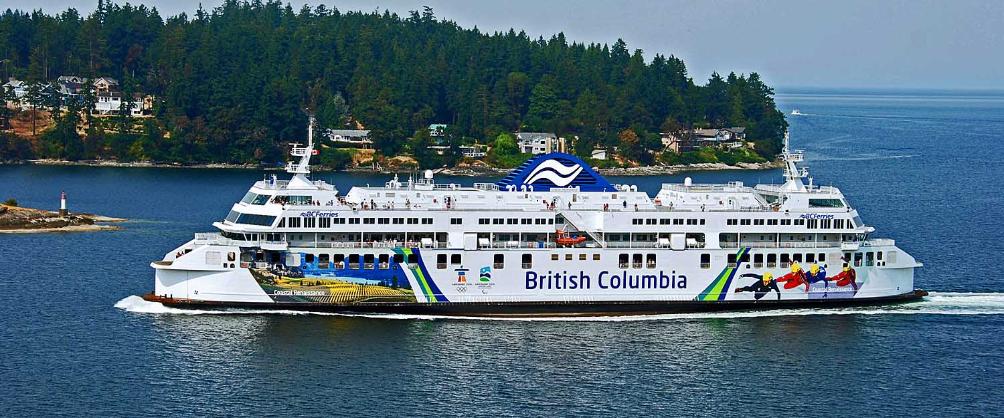 Coastal Rennaisance - Ferry
2x11MW
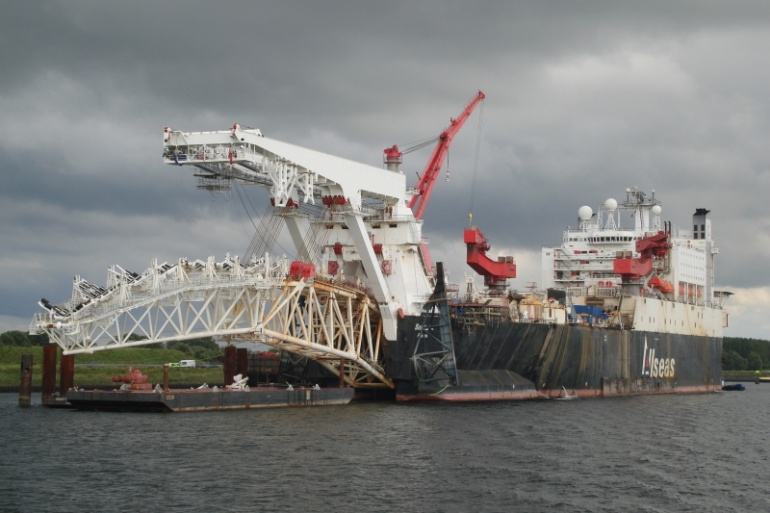 Solitaire - Pipe layer
8x4,3 MW
Εφαρμογές (2)
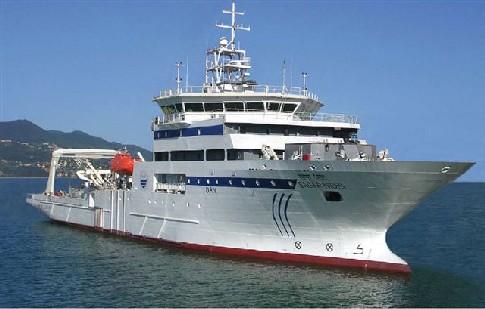 Sagar Nidhi – Research vessel
2x1,6 MW +
2x0,8 MW (Bow thrusters)
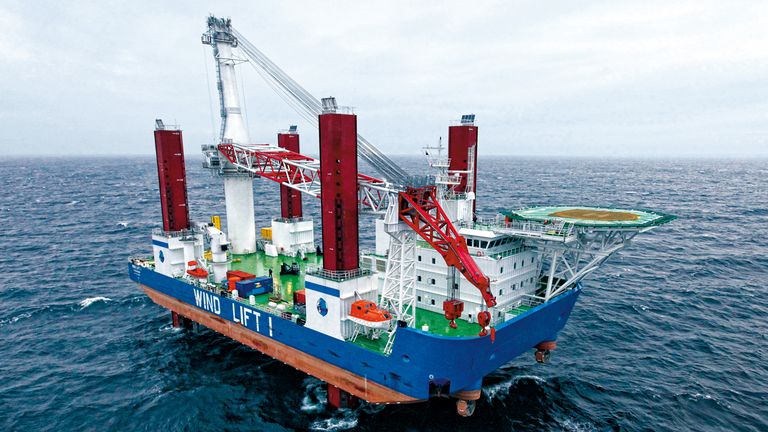 Windlift 1 – Jack up vessel
4x1,1 MW
Εφαρμογές (3)
Η ηλεκτροπρόωση παρουσιάζει σημαντικά πλεονεκτήματα έναντι παραδοσιακών προώσεων σε εφαρμογές όπως:
Σκάφη με απαίτηση για υψηλή ικανότητα ελιγμών
Σκάφη με μεγάλη διακύμανση της ισχύος πρόωσης
Σκάφη με μεγάλη ισχύ βοηθητικών μηχανημάτων
Σκάφη ειδικών χρήσεων - Υποβρύχια
Πλεονεκτήματα ηλεκτροπρόωσης (1)
Μεταβολή ταχύτητας περιστροφής της έλικας σε όλο το φάσμα στροφών
Το σύστημα παράγει μεγάλα ποσά ηλεκτρικής ισχύος η οποία τροφοδοτεί και τα βοηθητικά μηχανήματα
Μεγάλη ικανότητα ελιγμών
Χαμηλή στάθμη θορύβου και κραδασμών
Οικονομία καυσίμου
Πλεονεκτήματα ηλεκτροπρόωσης (2)
Περιβαλλοντικά οφέλη εξαιτίας της μικρότερης κατανάλωσης καυσίμου και εκπομπών ρύπων
Αυξημένη αξιοπιστία λόγω πολλών συστημάτων συνδεδεμένων παράλληλα και άρα αυξημένη ασφάλεια
Απαιτεί λιγότερο χώρο για την εγκατάσταση των επιμέρους συστημάτων
Μεγαλύτερη ευελιξία στην τοποθέτηση των επιμέρους συστημάτων
Πλεονεκτήματα ηλεκτροπρόωσης (3)
Μειονεκτήματα ηλεκτροπρόωσης
Τα κόστη εγκατάστασης του συστήματος είναι σημαντικά υψηλότερα
Υψηλότερες απώλειες στο σύστημα μετάδοσης της κίνησης σε σχέση με το παραδοσιακό μηχανικό σύστημα
Εμφανίζονται προβλήματα ποιότητας της ηλεκτρικής ενέργειας 
Υψηλότερες απαιτήσεις εκπαίδευσης του προσωπικού εφόσον το σύστημα είναι αρκετά διαφορετικό από το παραδοσιακό
Ορολογία που χρησιμοποιείται
Full Electric Propulsion – FEP (πλήρης ηλεκτροπρόωση)
Integrated Full Electric Propulsion – IFEP (ολοκληρωμένη πλήρης ηλεκτροπρόωση)
All Electric Ship – AES (πλήρως εξηλεκτρισμένο πλοίο)
Full Electric Propulsion
Το πλοίο κινείται αποκλειστικώς με ηλεκτροκινητήρες. Τα ζεύγη κινητηρίων μηχανών – ηλεκτρογεννητριών που τροφοδοτούν τους ηλεκτροκινητήρες προώσεως δεν τροφοδοτούν άλλα φορτία. Η ηλεκτρική ισχύς που απαιτείται για άλλα φορτία παράγεται από άλλες γεννήτριες.
Integrated Full Electric Propulsion
Τα ίδια ζεύγη κινητηρίων μηχανών – γεννητριών τροφοδοτούν και τους ηλεκτρικούς κινητήρες πρόωσης και τα υπόλοιπα ηλεκτρικά φορτία.
All Electric Ship
Ένα πλοίο στο οποίο υπάρχει ολοκληρωμένη πλήρης ηλεκτροπρόωση αλλά και γίνεται ευρεία χρήση ηλεκτρικής ενέργειας σε πολλά συστήματα.
Ηλεκτρικοί κινητήρες πρόωσης (1)
Στα τέλη του 19ου και αρχές του 20ου αιώνα εφαρμόστηκε ηλεκτροπρόωση με κινητήρες συνεχούς ρεύματος οι  οποίοι τροφοδοτούνταν από μπαταρίες.
Η επικράτηση των μηχανών εσωτερικής καύσης δεν επέτρεψε την ευρεία χρήση της ηλεκτροπρόωσης η οποία για μεγάλο διάστημα βασιζόταν σε συστήματα παραγωγής DC και κινητήρες DC.
Η εξέλιξη των ηλεκτρονικών ισχύος επέτρεψε την επανεμφάνιση των συστημάτων ηλεκτροπρόωσης αφού έλυσαν πολλά προβλήματα ελέγχου των ηλεκτροκινητήρων.
Ηλεκτρικοί κινητήρες πρόωσης (2)
Σήμερα για κρουαζιερόπλοια, πλοία ειδικών σκοπών και ferrys χρησιμοποιούνται συνήθως σύγχρονοι ή επαγωγικοί κινητήρες οι οποίοι τροφοδοτούνται μέσω συγχρομετατροπέων και μετατροπέων PWM.
Οι κινητήρες DC δεν προτιμώνται λόγω της πολυπλοκότητας του ρότορά τους. Η χρήση τους περιορίζεται σε κάποια πλοία ειδικών σκοπών.
Ηλεκτρικοί κινητήρες πρόωσης (3)
Στην πλειονότητά τους οι κινητήρες ηλεκτροπρόωσης είναι σύγχρονοι κινητήρες απόδοσης 96% - 98% με ονομαστική τάση λειτουργίας στις εγκαταστάσεις μέσης και μεγάλης ισχύος 3,3 KV – 6,6 KV.
Μια νέα κατηγορία σύγχρονων κινητήρων που χρησιμοποιείται είναι αυτή με μόνιμους μαγνήτες και απόδοση που ξεπερνά το 98%.
Ηλεκτρικοί κινητήρες πρόωσης (4)
Σε σχέση με τους επαγωγικούς κινητήρες (ασύγχρονους) οι σύγχρονοι έχουν υψηλότερη απόδοση, μπορούν να λειτουργήσουν σε υψηλότερες ταχύτητες, με τη χρήση μετατροπέων συχνότητας υπάρχει μεγαλύτερη ακρίβεια στον έλεγχο των στροφών τους και μπορούν να βελτιώσουν τον συντελεστή ισχύος της εγκατάστασης.
Έχουν μεγαλύτερο βάρος, πολυπλοκότητα και κόστος.
Αζιμουθιακό σύστημα (1)
Την τελευταία δεκαετία και παράλληλα με την εισαγωγή της ηλεκτρικής πρόωσης εμφανίστηκε μία εναλλακτική λύση για το προωστήριο σύστημα που έχει πολλαπλά πλεονεκτήματα. 
Το σύστημα ηλεκτρικού κινητήρα και έλικας είναι μία ενιαία μονάδα, εμβαπτισμένη στο νερό στο πρυμναίο μέρος του πλοίου.
Αζιμουθιακό σύστημα (2)
Αζιμουθιακό σύστημα (3)
Το σύστημα μπορεί να φέρει μία ή δύο έλικες και έχει τη δυνατότητα να στρέφεται σχεδόν κατά 360ο κατά την αζιμουθιακή διεύθυνση (από όπου προέρχεται και το όνομά του), αυξάνοντας σε μεγάλο βαθμό τις δυνατότητες ελιγμών του πλοίου.
Αφενός πρακτικά εκμηδενίζεται το αξονικό σύστημα και αφετέρου δεν υφίσταται μηχανισμός πηδαλίου.
Επιπρόσθετα δεν απαιτούνται thrusters στην πρύμνη.
Αζιμουθιακό σύστημα (4)
Αζιμουθιακό σύστημα (5)
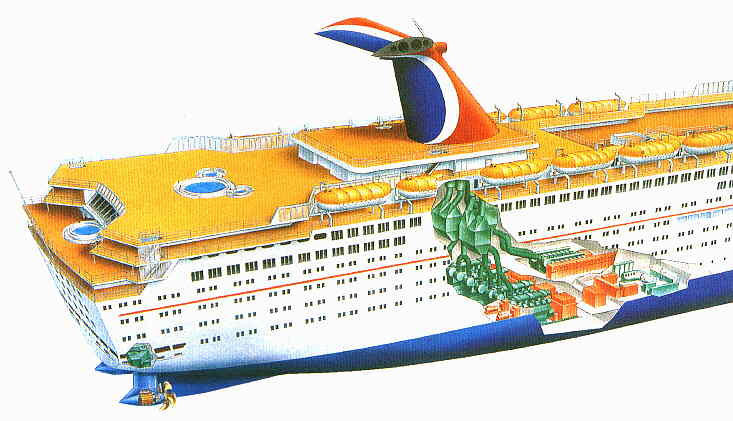 Οδήγηση των ηλεκτροκινητήρων
Τύποι μετατροπέων
A.C.            D.C. (με ελεγχόμενο ανορθωτή για D.C. Κινητήρες)
A.C.            D.C.           A.C. (με PWM για επαγωγικούς κινητήρες)
A.C.            D.C.           A.C. (με συγχρομετατροπείς για σύγχρονους κινητήρες)
A.C.            A.C. (με κυκλομετατροπείς για σύγχρονους κινητήρες)
Οδήγηση DC κινητήρων
Οδήγηση επαγωγικών κινητήρων
Οδήγηση σύγχρονων κινητήρων με συγχρομετατροπέα
Οδήγηση σύγχρονων κινητήρων με κυκλομετατροπέα
Λειτουργία του συστήματος της ηλεκτροπρόωσης (1)
Λειτουργία του συστήματος της ηλεκτροπρόωσης (2)
Λειτουργία του συστήματος της ηλεκτροπρόωσης (3)
Αρμονικές (1)
Σε ένα σύστημα ισχύος εναλλασσομένου ρεύματος στο οποίο συνδέεται ένα γραμμικό φορτίο η μορφή της τάσης και του ρεύματος είναι τέλειο ημίτονο σε συγκεκριμένη συχνότητα (συνήθως 50 ή 60 Hz).
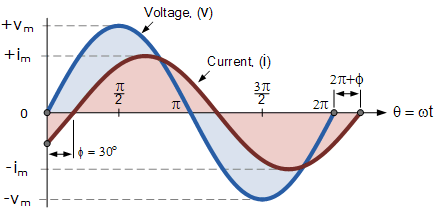 Αρμονικές (2)
Όταν ένα μη γραμμικό φορτίο (π.χ. ανορθωτής) συνδεθεί στο σύστημα τότε το ρεύμα και η τάση μεταβάλλονται δυσανάλογα και η κυματομορφή της τάσης εξόδου και του ρεύματος δεν είναι ημιτονοειδής.
Η μη ημιτονοειδής κυματομορφή όσο πολύπλοκη κι αν είναι, σύμφωνα με την ανάλυση Fourier, μπορεί να αναλυθεί σε μια σειρά από ημίτονα.
Αρμονικές (3)
Αρμονικές (4)
Τα ηλεκτρονικά ισχύος που χρησιμοποιούνται στον έλεγχο των ηλεκτροκινητήρων τεμαχίζουν το ρεύμα μέσω των ηλεκτρονικών διακοπτών (thyristor, διόδων, κ.λ.π.) και δημιουργούν κυματομορφές με υψηλό περιεχόμενο αρμονικών.
Οι αρμονικές μπορεί να οδηγήσουν σε δυσλειτουργίες, μείωση της απόδοσης του συστήματος, υπερθέρμανση συστημάτων που συνδέονται στο σύστημα ισχύος κ.λ.π.
Αρμονικές (5)
Γενικά οι αρμονικές είναι ακέραια πολλαπλάσια της βασικής συχνότητας τροφοδοσίας. Έτσι εάν η βασική συχνότητα είναι 60 Hz, η 3η αρμονική είναι 3x60=180 Hz, η 7η αρμονική 7x60=420 Hz κ.λ.π. 
Το πλάτος της αρμονικής είναι περίπου αντίστροφο του αριθμού της αρμονικής. Δηλαδή η 5η αρμονική έχει πλάτος 1/5 του πλάτους της βασικής συχνότητας, η 7η 1/7, η 9η 1/9 κ.λ.π.
Αρμονικές (6)
Για την μείωση των αρμονικών τοποθετούνται φίλτρα τα οποία σχεδιάζονται έτσι ώστε να εξασθενούν τα ρεύματα στις συχνότητες που εμφανίζονται οι αρμονικές.
Τα φίλτρα αυτά κατασκευάζονται από επαγωγές (L) και χωρητικότητες (C) .
Βοηθητικός εξοπλισμός (1)
Οι ηλεκτροκινητήρες της πρόωσης, οι μετατροπείς, τα φίλτρα αρμονικών, οι μετασχηματιστές, τα έδρανα των αξόνων όλα δημιουργούν θερμότητα η οποία πρέπει να απομακρυνθεί με κατάλληλη ψύξη.
Ο εξοπλισμός που διαρρέεται από υψηλά ρεύματα συνήθως ψύχεται μέσω της εξαναγκασμένης κυκλοφορίας αέρα ή με συστήματα αέρα / νερού.
Βοηθητικός εξοπλισμός (2)
Σε έναν μεγάλο ηλεκτροκινητήρα πρόωσης όπως φαίνεται και στο παρακάτω σχήμα, υπάρχει ανεμιστήρας ο οποίος κυκλοφορεί αέρα μέσω ενός ψυγείο γλυκού νερού ψύξης στα διαστήματα μεταξύ ρότορα και στάτη.
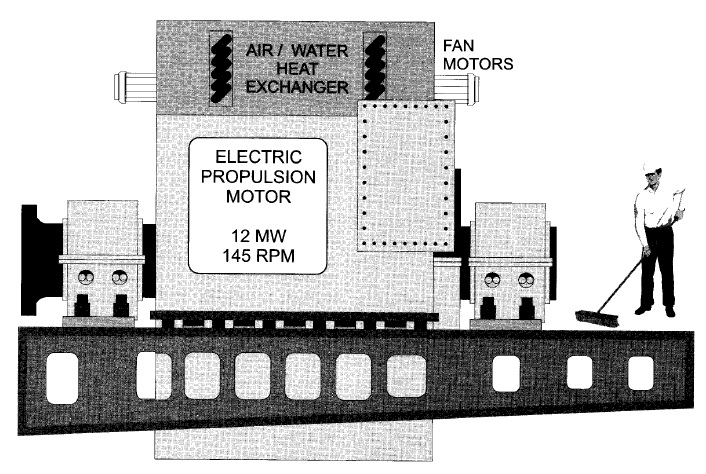 Συνεργασία έλικα-κινητήρα (1)
Συνεργασία έλικα-κινητήρα (2)
Τα συστήματα ηλεκτρικής πρόωσης έχουν το πλεονέκτημα συνεχούς μεταβολής των στροφών σχεδόν σε όλο το διάστημα 0-100%. Επιπλέον, το 100% της ροπής μπορεί συνήθως να χρησιμοποιηθεί σε όλο το πεδίο λειτουργίας. 
Για λόγους ασφαλείας, η έλικα κινείται από δύο (ή και περισσότερους) ηλεκτροκινητήρες ίσης ισχύος. 
Όσον αφορά την έλικα ως μηχανικό φορτίο, ακολουθεί τον λεγόμενο «νόμο της έλικας» δηλ. η μηχανική ροπή ανάλογη του τετραγώνου της μηχανικής ταχύτητας όπως περίπου και οι φυγοκεντρικές αντλίες και οι ανεμιστήρες, αλλά μπορεί η χαρακτηριστική αυτή να είναι σταθερή (έλικα σταθερού βήματος) ή να μεταβάλλεται με αλλαγή της κλίσης των πτερυγίων της (έλικα μεταβλητού βήματος).
Έλικα σταθερού βήματος (FPP)
Καθώς η υπερτάχυνση δέν είναι δυνατή, η έλικα σχεδιάζεται έτσι ώστε να απορροφά τη μέγιστη συνεχή ισχύ σε κατάσταση δοκιμών, δηλ. πλήρες φορτίο, καθαρή γάστρα και ήρεμο καιρό. 
Προκειμένου να είναι δυνατή η λειτουργία με πλήρη ισχύ σε δυσμενείς συνθήκες, το σύστημα πρόωσης συνήθως υπολογίζεται για τιμή κατά 10 - 20% μεγαλύτερη της ονομαστικής, χωρίς αύξηση της ισχύος πέρα από τη μέγιστη συνεχή. 
Αυτό σημαίνει υπερδιαστασιολόγηση έλικας αξονικού συστήματος - μειωτήρα - κινητήρα - μετατροπέα κατά 10 - 20%.
Έλικα ρυθμιζόμενου βήματος (CPP)
Το σύστημα είναι συχνά (ή θα έπρεπε να είναι) εφοδιασμένο με διάταξη αυτόματης επιλογής του συνδυασμού βήματος - στροφών έλικας στο διάστημα 65 - 100% των στροφών, ώστε να εξασφαλίζεται η βέλτιστη λειτουργία και η καλύτερη δυνατή απόκριση κατά τους χειρισμούς. 
Όταν η έλικα είναι ρυθμιζόμενου βήματος δεν απαιτείται περιθώριο ροπής, διότι η μέγιστη ισχύς μπορεί σχεδόν πάντοτε να απορροφηθεί με ρύθμιση του βήματος.